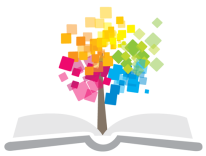 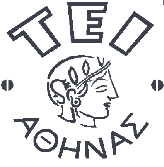 Ανοικτά Ακαδημαϊκά Μαθήματα στο ΤΕΙ Αθήνας
Μεθοδολογία Κοινωνικής Εργασίας με Κοινότητα
Ενότητα 13: Κριτική κοινωνική εργασία
Ελένη Κοντογιάννη
Τμήμα Κοινωνικής Εργασίας
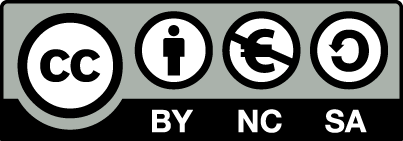 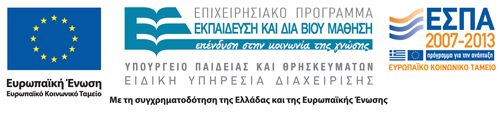 Κριτική κοινοτική εργασία (1/7)
Η  “Κριτική θεωρία” καθορίζει αρκετές γενιές Γερμανών φιλοσόφων και θεωρητικών των κοινωνικών επιστημών της Δυτικοευρωπαϊκής παράδοσης γνωστής ως «Σχολή της Φρανκφούρτης». 
Σύμφωνα με αυτούς τους θεωρητικούς μια “κριτική” θεωρία ξεχωρίζει από μία“παραδοσιακή θεωρία ως προς ένα συγκεκριμένο πρακτικό σκοπό: μια θεωρία είναι κριτική στο βαθμό που στοχεύει στην ανθρώπινη «χειραφέτηση», δρα ως «απελευθερωτική επιρροή» και εργάζεται με στόχο “να δημιουργήσει ένα κόσμο που θα καλύπτει τις ανάγκες των ανθρώπων” (Horkheimer 1972, 246)
1
Κριτική κοινοτική εργασία (2/7)
Η κριτική θεωρία μπορεί να είναι επαρκής, μόνον εφόσον απαντά σε τρία κριτήρια: πρέπει να είναι ταυτόχρονα επεξηγηματική, χρήσιμη, και κανονιστική. Δηλαδή, πρέπει να εξηγεί τι είναι λάθος στην τρέχουσα κοινωνική πραγματικότητα, να αναγνωρίζει  τους πρωταγωνιστές για την επιθυμητή αλλαγή, και να παρέχει, αφενός σαφείς κανόνες για κριτική και αφετέρου  επιτεύξιμους και πρακτικούς στόχους  για κοινωνικό μετασχηματισμό. Ο Horkheimer το 1972 μιλάει στην ουσία για μετασχηματισμό του καπιταλισμού σε μια “πραγματική δημοκρατία” (Δυτικός Μαρξισμός).
Η επικέντρωση στη δημοκρατία ως το πλαίσιο για ανάπτυξη συνεργατικής, πρακτικής και μετασχηματιστικής δράσης, συνεχίζεται και στο έργο του Jürgen Habermas, όπως για παράδειγμα η προσπάθεια προσδιορισμού της φύσης και των ορίων της “πραγματικής δημοκρατίας” σε σύνθετες, πλουραλιστικές και παγκοσμιοποιημένες κοινωνίες.
2
Κριτική κοινοτική εργασία (3/7)
Οι κριτικοί θεωρητικοί  δίνουν έμφαση στη σημασία που οι λαοί μπορούν να παίξουν και ιδιαίτερα η ικανότητά τους  για ενεργό συμμετοχή στη διαδικασία της κοινωνικής αλλαγής
Οι περισσότεροι κριτικοί θεωρητικοί υποστηρίζουν την εκπαίδευση χειραφέτησης  η οποία διευκολύνει τα άτομα να διακρίνουν τη σύνδεση που υπάρχει ανάμεσα στις συνθήκες της ζωής τους και στις κυρίαρχες ιδεολογίες στην κοινωνία.
3
Κριτική κοινοτική εργασία (4/7)
Κριτική Κοινοτική Εργασία είναι η δράση που βασίζεται σε κριτική θεωρητική ανάλυση, αντανάκλαση και σαφή δέσμευση για προάσπιση της κοινωνικής δικαιοσύνης μέσα από ενδυναμωτικές και μετασχηματιστικές πρακτικές (Henderson, 2007, p.1).
Βασίζεται στα ιδανικά της κοινωνικής δικαιοσύνης, της κοινωνικής ένταξης, του αυτοπροσδιορισμού, της αλληλεγγύης και της συλλογικής ευμάρειας.
Θεωρεί ότι πολλά κοινοτικά προβλήματα προέρχονται από συστημική υλική φτώχεια, κοινωνικό αποκλεισμό και θεσμοθετημένη καταπίεση που φανερώνουν δομικές ανισότητες στη κοινωνία.
4
Κριτική κοινοτική εργασία (5/7)
Η κριτική επαγγελματική πρακτική συνεπάγεται:
Να λειτουργούμε ταυτόχρονα και στις τρείς στις  διαστάσεις: ανάλυση, δράση και αναστοχασμός
Να εργαζόμαστε έχοντας ως βάση την αξία του σεβασμού των άλλων ως ίσων
Να υιοθετούμε μια ανοιχτή προσέγγιση της δουλειάς μας αποδεχόμενοι ότι υπάρχουν πολλά που δεν γνωρίζουμε
Να αντιλαμβανόμαστε το άτομο (και τον εαυτό μας) σε σχέση με το κοινωνικο πολιτικό και ιδεολογικό πλαίσιο μέσα στο οποίο οι έννοιες είναι κοινωνικά κατασκευασμένες.
5
Κριτική κοινοτική εργασία (6/7)
Κριτική ανάλυση: περιλαμβάνει μια συνεχή κριτική αξιολόγηση των απόψεων, των αξιών, των γνώσεων, των υφιστάμενων πολιτικών και παρεμβάσεων
Κριτική δράση: περιλαμβάνει εργασία προσανατολισμένη στην ενδυνάμωση χρησιμοποιώντας ως μέσα τις πολύ καλές δεξιότητες και την αναγνώριση των κοινωνικών και πολιτικών ανισοτήτων και των δομικών ανεπαρκειών
Κριτικός αναστοχασμός: αφορά σε έναν ενήμερο, ανακλαστικό και εμπλεκόμενο εαυτό ο οποίος αναγνωρίζει τις απόψεις και τις αξίες που φέρει καθώς και τον τρόπο που αυτές καθορίζουν το ρόλο του στο πλαίσιο της συνεργασίας του με εξυπηρετούμενους, συναδέλφους, την ιεραρχία, κλπ.
6
Κριτική κοινοτική εργασία (7/7)
Η κριτική κοινωνική εργασία, όπως συνοπτικά παρουσιάστηκε, βασίζεται στις αξίες της κοινωνικής δικαιοσύνης, των ανθρωπίνων δικαιωμάτων, της ισότητας ενώ ταυτόχρονα αντιτίθεται σε καταπιεστικές και ρατσιστικές πολιτικές σε εθνικό αλλά και υπερεθνικό επίπεδο. 
Δεδομένου ότι η κοινωνική εργασία αποτελεί εφαρμοσμένη κοινωνική επιστήμη, δεν θα αρκεστούμε στη θεωρητική διαπραγμάτευση αυτών των θεμάτων. Παράλληλα, με το συνεχή επαναπροσδιορισμό του θεωρητικού και ιδεολογικού μας πλαισίου στις νέες κοινωνικές, πολιτικές και πολιτισμικές συνθήκες, θα πρέπει να προσανατολιστούμε άμεσα σε νέες πρακτικές.
7
Τέλος Ενότητας
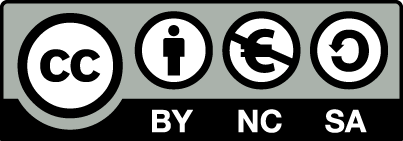 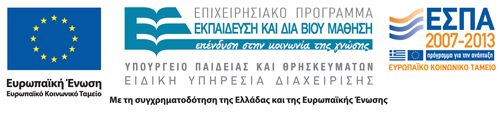 Σημειώματα
Σημείωμα Αναφοράς
Copyright Τεχνολογικό Εκπαιδευτικό Ίδρυμα Αθήνας, Ελένη Κοντογιάννη 2014. Ελένη Κοντογιάννη. «Μεθοδολογία Κοινωνικής Εργασίας με Κοινότητα. Ενότητα 13: Κριτική κοινωνική εργασία». Έκδοση: 1.0. Αθήνα 2014. Διαθέσιμο από τη δικτυακή διεύθυνση: ocp.teiath.gr.
Σημείωμα Αδειοδότησης
Το παρόν υλικό διατίθεται με τους όρους της άδειας χρήσης Creative Commons Αναφορά, Μη Εμπορική Χρήση Παρόμοια Διανομή 4.0 [1] ή μεταγενέστερη, Διεθνής Έκδοση.   Εξαιρούνται τα αυτοτελή έργα τρίτων π.χ. φωτογραφίες, διαγράμματα κ.λ.π.,  τα οποία εμπεριέχονται σε αυτό και τα οποία αναφέρονται μαζί με τους όρους χρήσης τους στο «Σημείωμα Χρήσης Έργων Τρίτων».
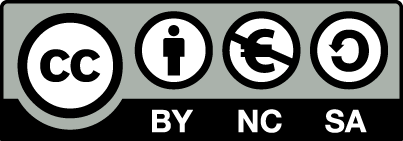 [1] http://creativecommons.org/licenses/by-nc-sa/4.0/ 

Ως Μη Εμπορική ορίζεται η χρήση:
που δεν περιλαμβάνει άμεσο ή έμμεσο οικονομικό όφελος από την χρήση του έργου, για το διανομέα του έργου και αδειοδόχο
που δεν περιλαμβάνει οικονομική συναλλαγή ως προϋπόθεση για τη χρήση ή πρόσβαση στο έργο
που δεν προσπορίζει στο διανομέα του έργου και αδειοδόχο έμμεσο οικονομικό όφελος (π.χ. διαφημίσεις) από την προβολή του έργου σε διαδικτυακό τόπο

Ο δικαιούχος μπορεί να παρέχει στον αδειοδόχο ξεχωριστή άδεια να χρησιμοποιεί το έργο για εμπορική χρήση, εφόσον αυτό του ζητηθεί.
Διατήρηση Σημειωμάτων
Οποιαδήποτε αναπαραγωγή ή διασκευή του υλικού θα πρέπει να συμπεριλαμβάνει:
το Σημείωμα Αναφοράς
το Σημείωμα Αδειοδότησης
τη δήλωση Διατήρησης Σημειωμάτων
το Σημείωμα Χρήσης Έργων Τρίτων (εφόσον υπάρχει)
μαζί με τους συνοδευόμενους υπερσυνδέσμους.
Χρηματοδότηση
Το παρόν εκπαιδευτικό υλικό έχει αναπτυχθεί στo πλαίσιo του εκπαιδευτικού έργου του διδάσκοντα.
Το έργο «Ανοικτά Ακαδημαϊκά Μαθήματα στο ΤΕΙ Αθήνας» έχει χρηματοδοτήσει μόνο την αναδιαμόρφωση του εκπαιδευτικού υλικού. 
Το έργο υλοποιείται στο πλαίσιο του Επιχειρησιακού Προγράμματος «Εκπαίδευση και Δια Βίου Μάθηση» και συγχρηματοδοτείται από την Ευρωπαϊκή Ένωση (Ευρωπαϊκό Κοινωνικό Ταμείο) και από εθνικούς πόρους.
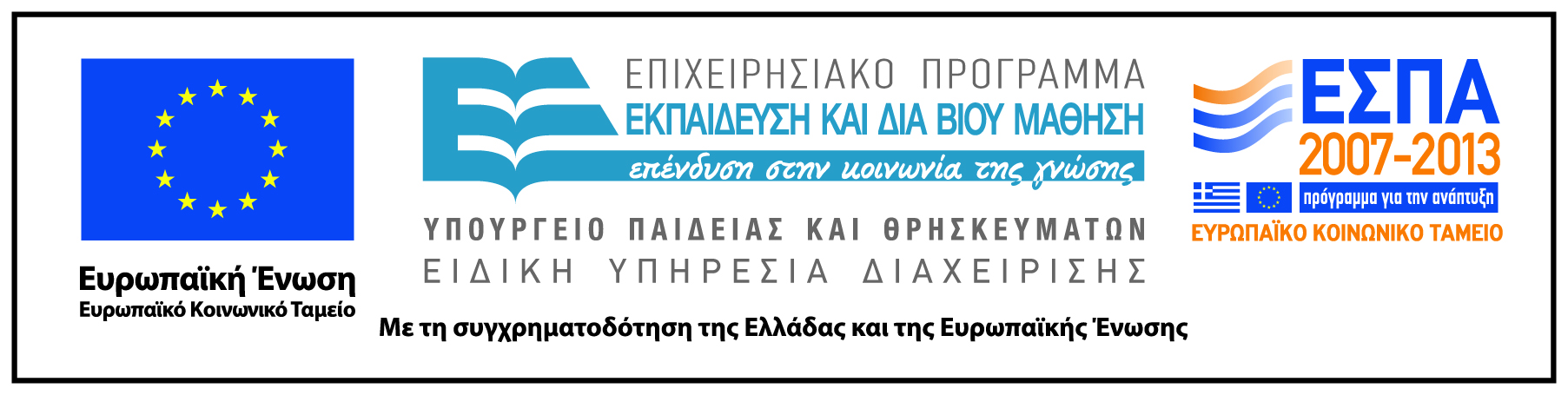